Foundations in conducting
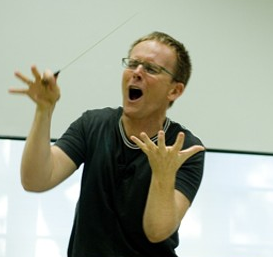 Three sessions
#1 Tuesday July 9, 7-10 pm
#2  Saturday July 13, 6-9 pm
#3 Tuesday July 16, 7-10 pm
This class
Basic techniques: focus on your skills
Much practice in class 
Last class: bring your conducting problems 
Why study technique?
Show more, talk less!
[Speaker Notes: Do demo with changing dynamics, speed, fermatas, articulations]
Techniques first class
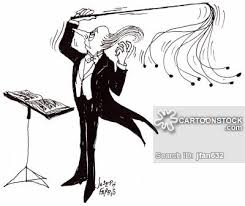 Posture, arm/hand positions
4- and 3-beat patterns
Preparatory gestures
Articulations: legato, staccato, etc.
2- and 1-beat patterns 
Dynamic changes gradual: right hand & left hand
Dynamic changes subito
Fermatas
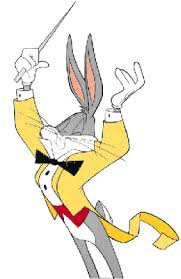 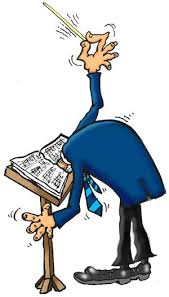 Posture  姿势
Conductor’s posture…a model for good singer’s posture
Tall spine
Shoulders back
Tail tucked in
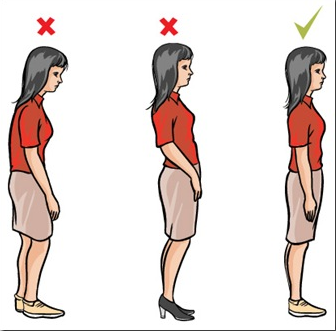 Arm and hand position
The basic four-beat pattern
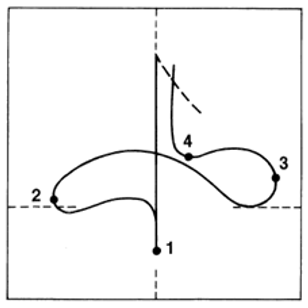 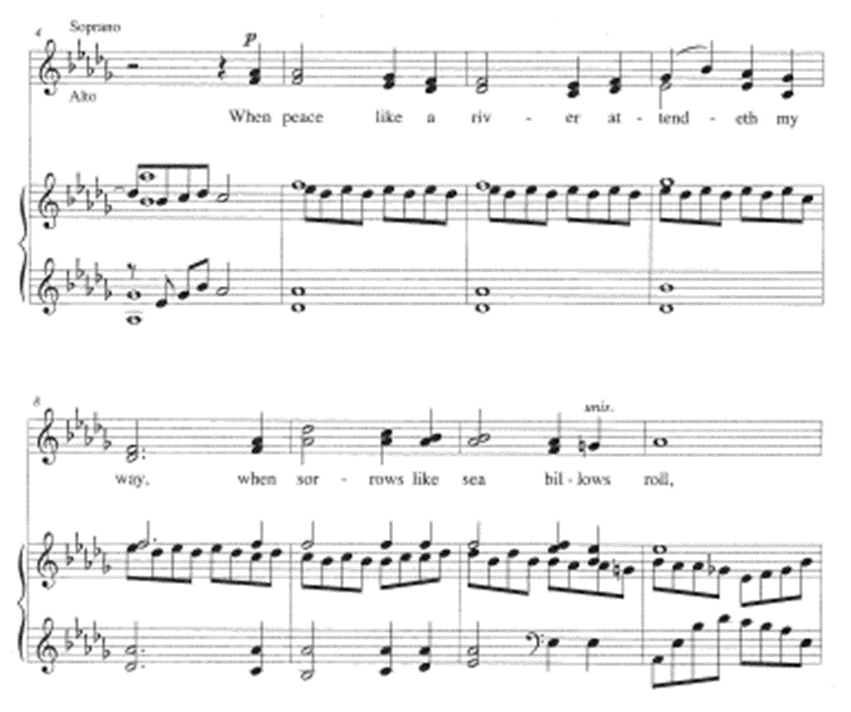 [Speaker Notes: Also show on white board, including horizontal and vertical planes]
The Three-beat pattern
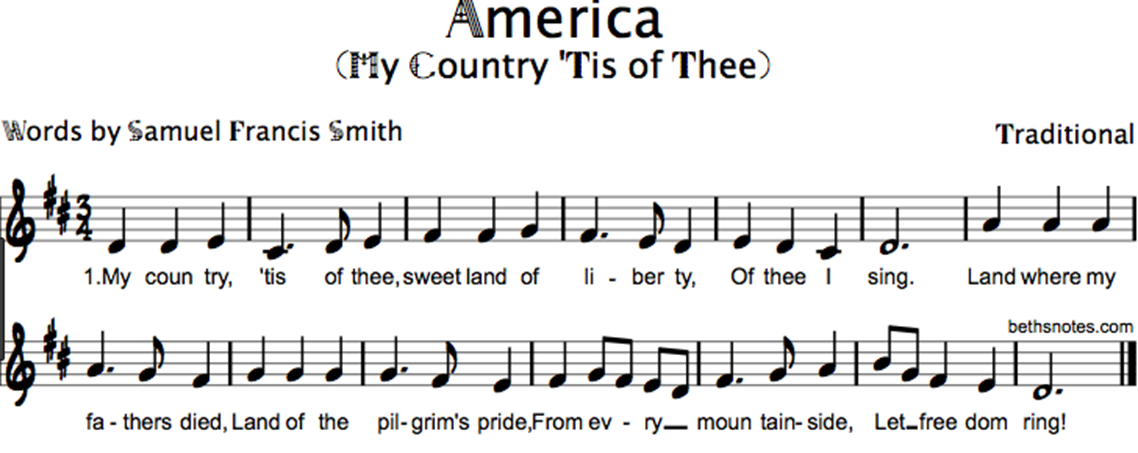 The Preparatory gesture
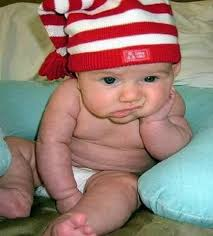 It should show…
The start
Volume 
Speed 
Character: staccato, legato, etc.
Practice preps
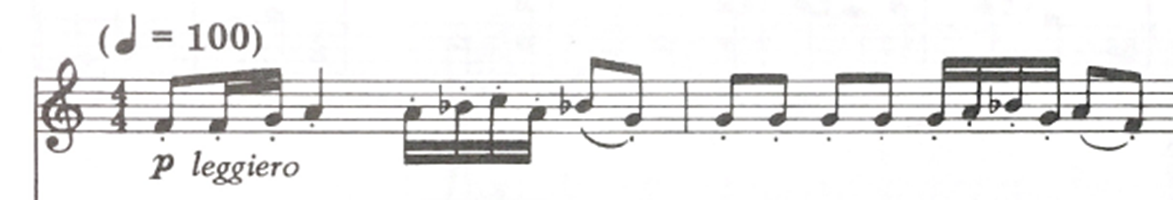 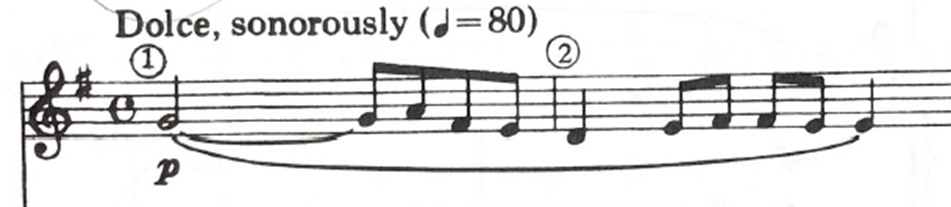 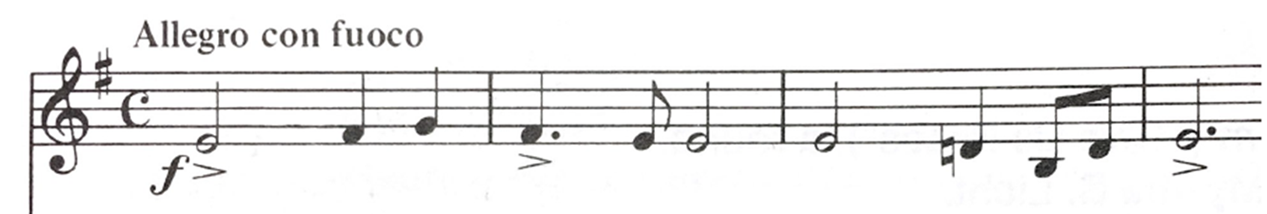 More practice preps
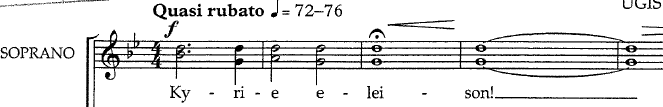 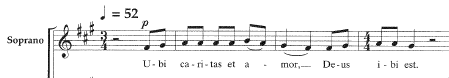 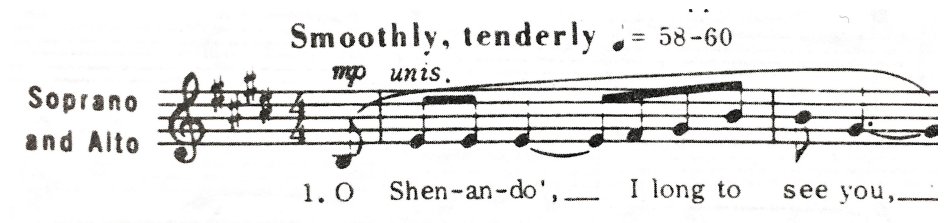 Articulation types: legato
Articulation types: staccato
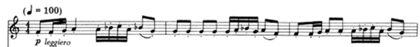 Articulation types: tenuto
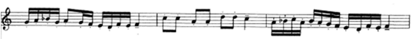 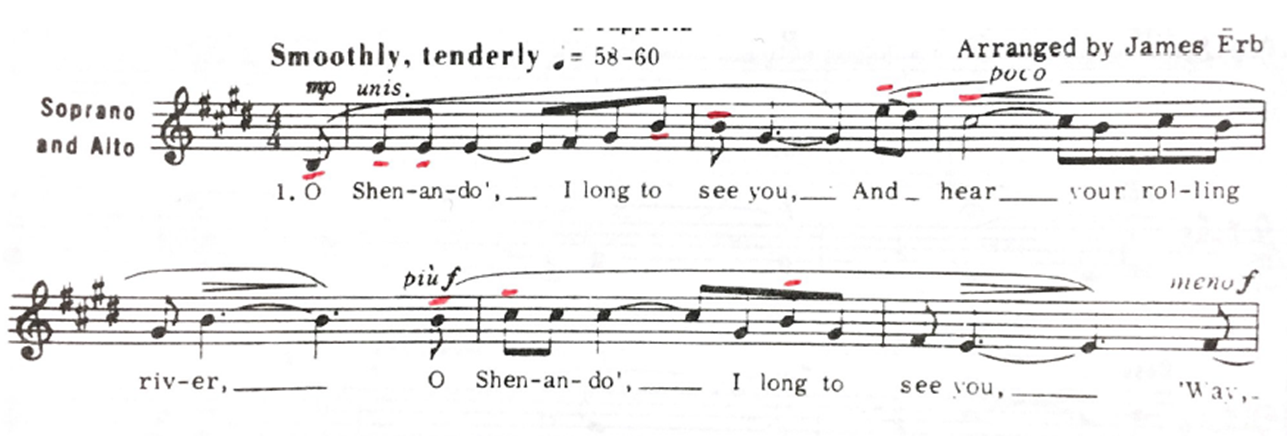 Articulation types: marcato
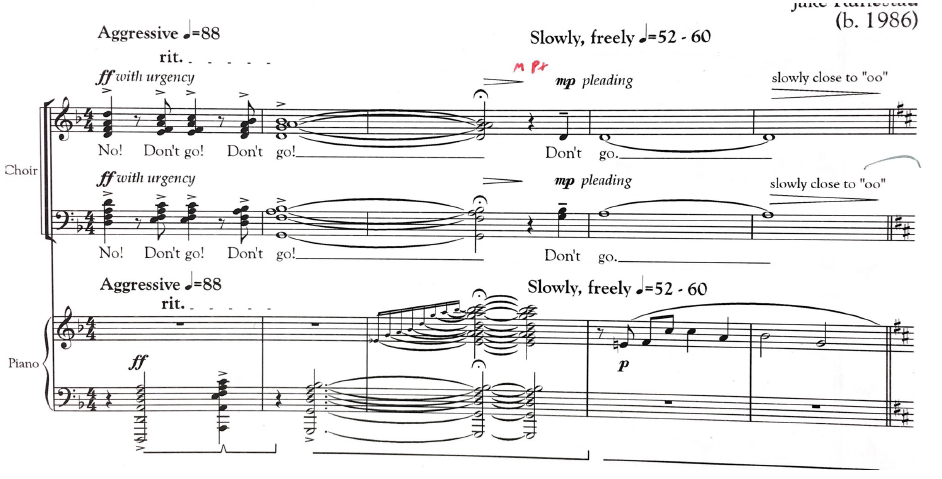 Two-beat patterns
Staccato:





Legato:
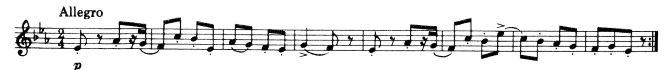 [Speaker Notes: Note horizontal plane: important for not getting lost.  Marching band gesture]
Right-hand dynamics: gradual
Wrist—Elbow—Shoulder
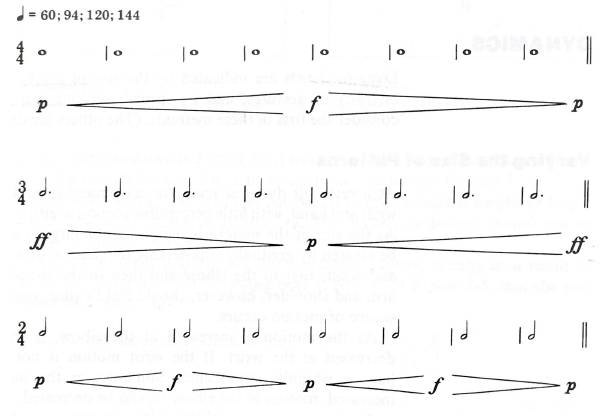 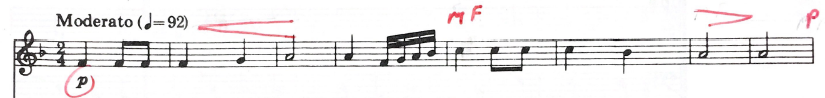 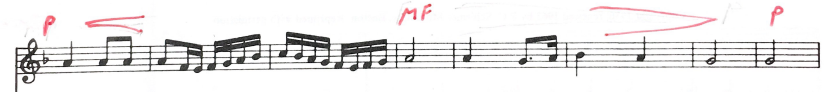 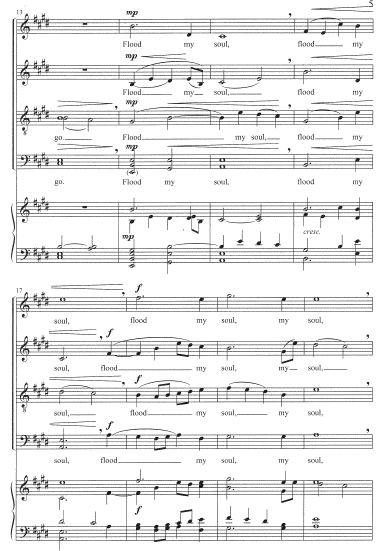 Right-hand dynamics: subito
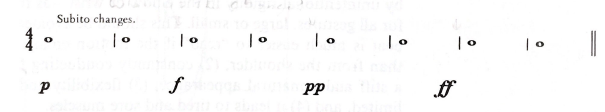 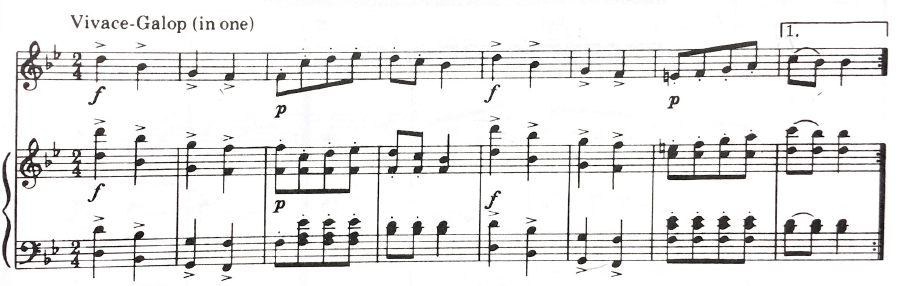 [Speaker Notes: Subito: Where does the change occur?]
Left-hand dynamics: gradual
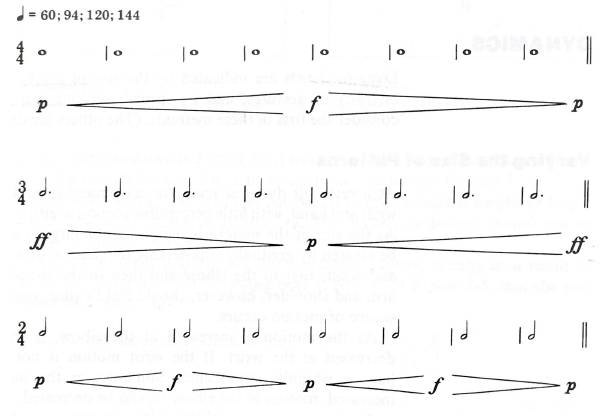 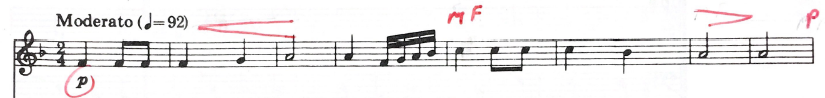 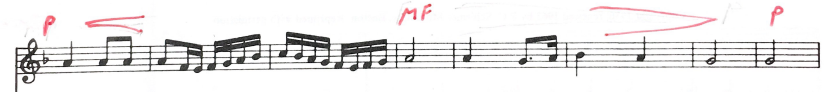 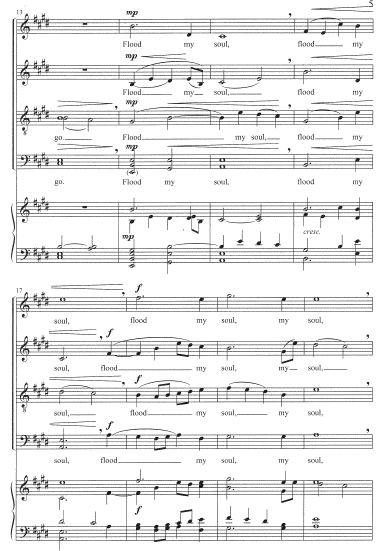 Left-hand dynamics: subito
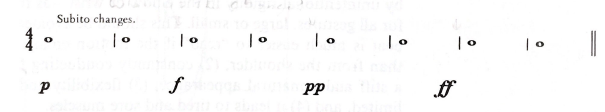 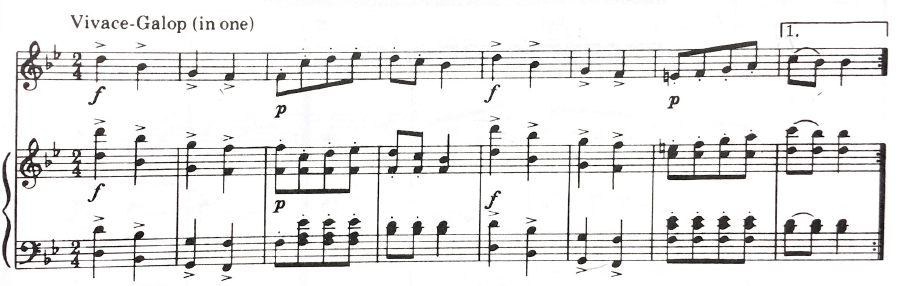 [Speaker Notes: Subito: Where does the change occur?]
Fermatas
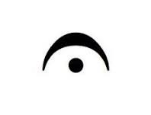 Three types
Hold + full stop (caesura):

Hold + No Breath and continue:

Hold + cut-off and continue:
	(end of cut = start of prep)
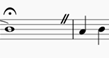 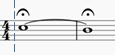 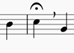 [Speaker Notes: Also: 1-2-3-4  1-2-3-4  1-2-3-4  1-2-3-4  on white board, with moving fermata]
Fermata I: Hold + full stop (caesura)
Fermata II: hold but no break
Fermata III: hold + breath in tempo, no pause
The real challenge!
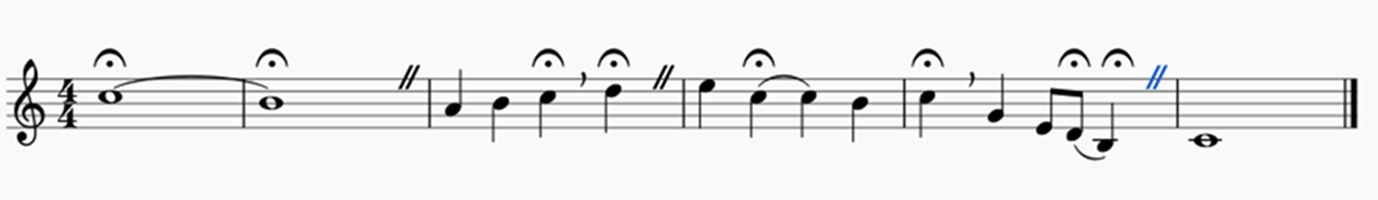 Topics for next classes
Review!!
Right hand cues
Left hand cues
Compound and divided meters
Tempo changes: gradual and sudden
Principles of rehearsal
Choral tuning
Voice-building exercises
Topics you would like covered
Score study
Your opportunity for input!
Send me your ideas for next classes
What topics or skills
What are conducting problems that you have
Send to tholmchor@gmail.com 
Send by Thursday!